Sargasové more
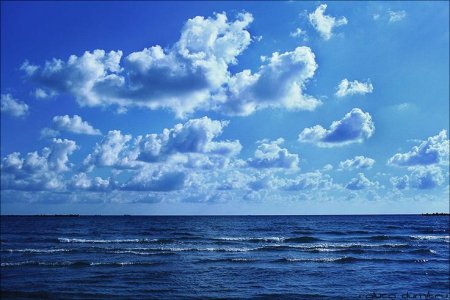 Petronela Čebrová II.A
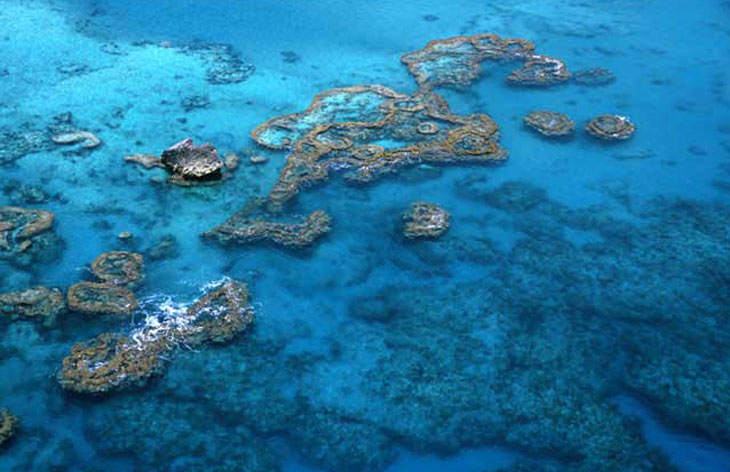 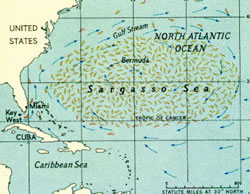 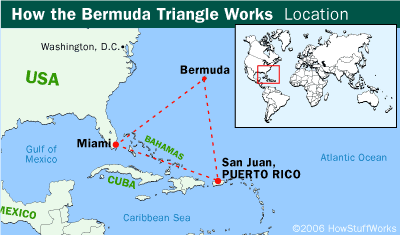 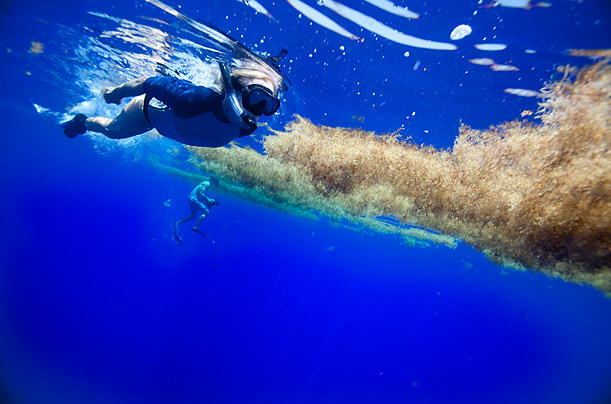 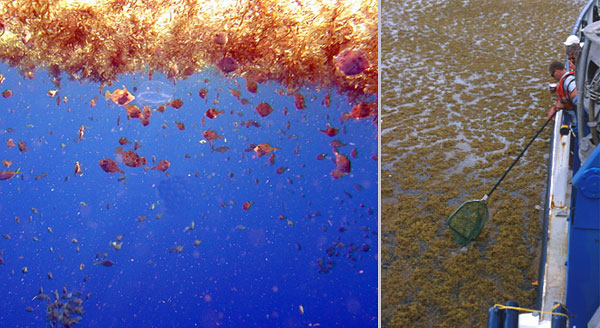 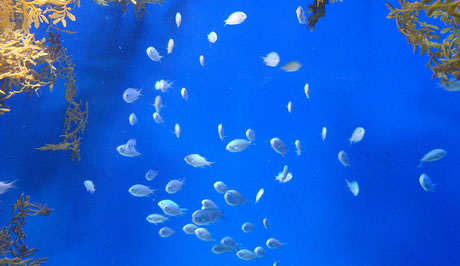 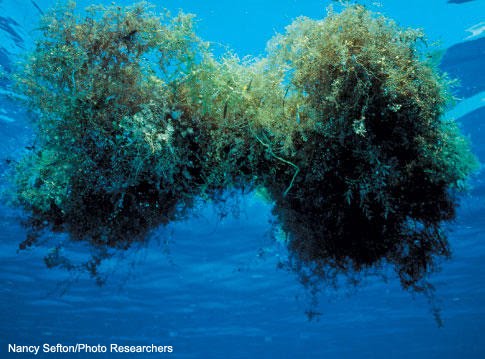 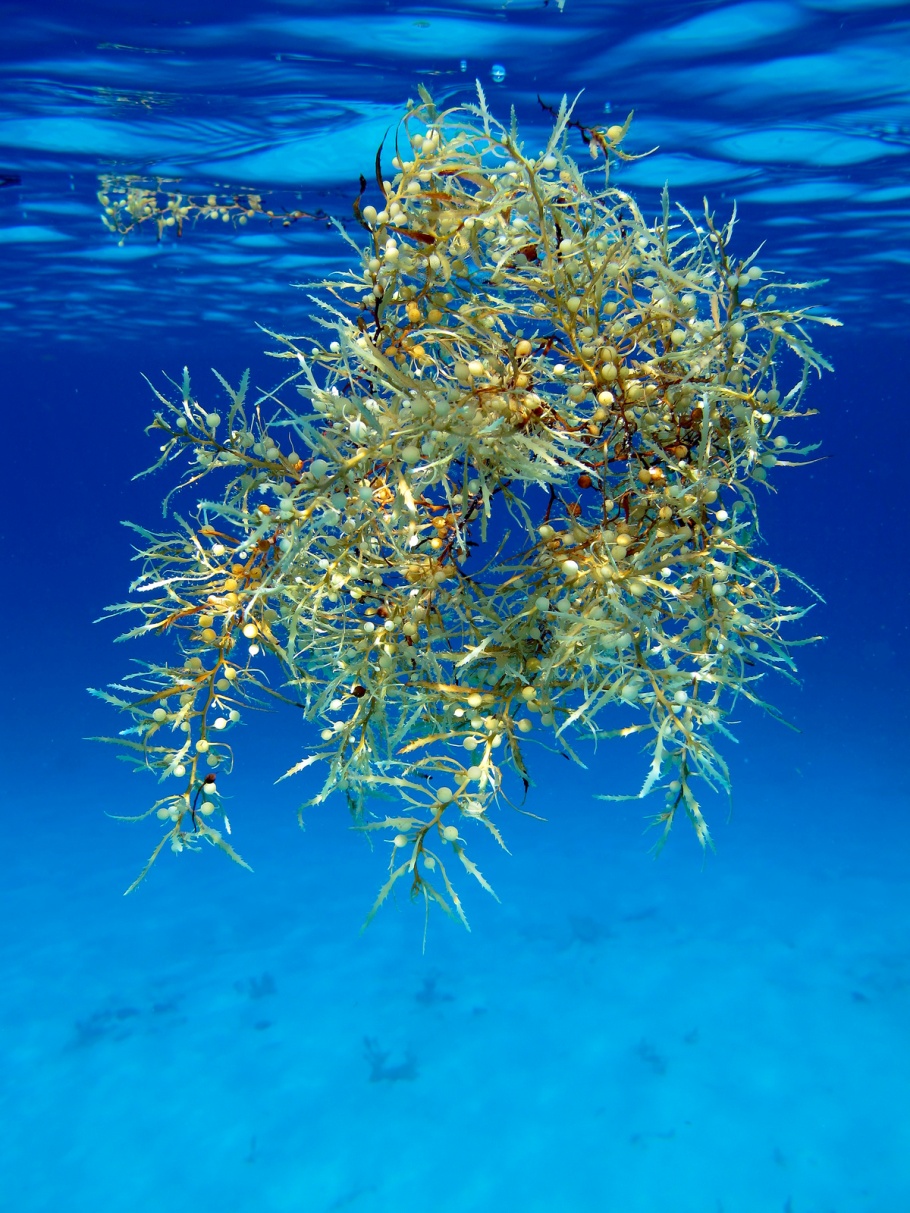 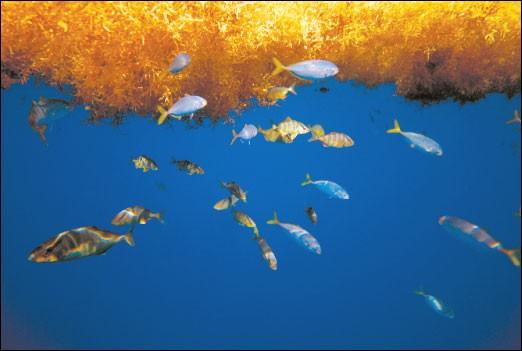 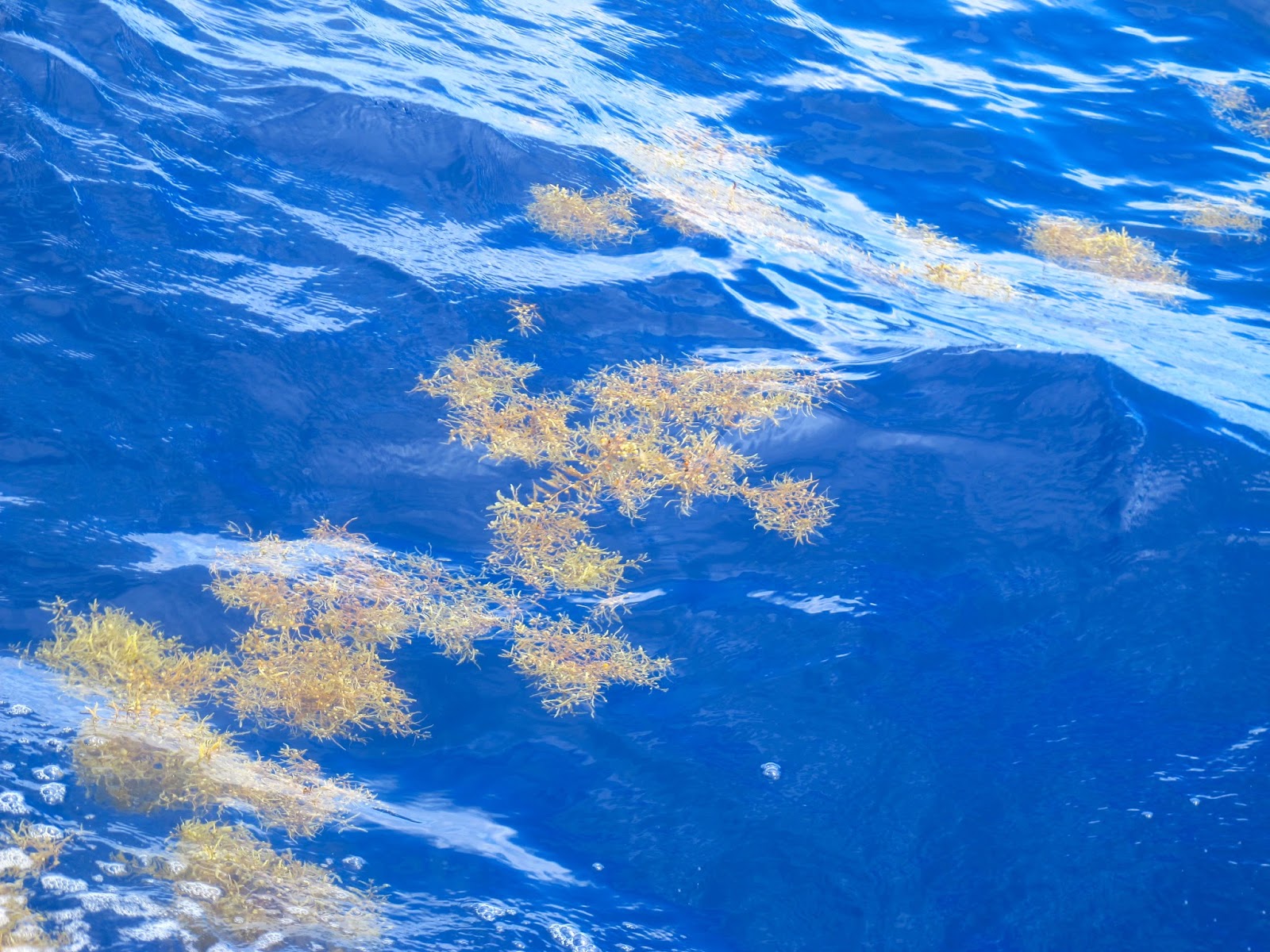 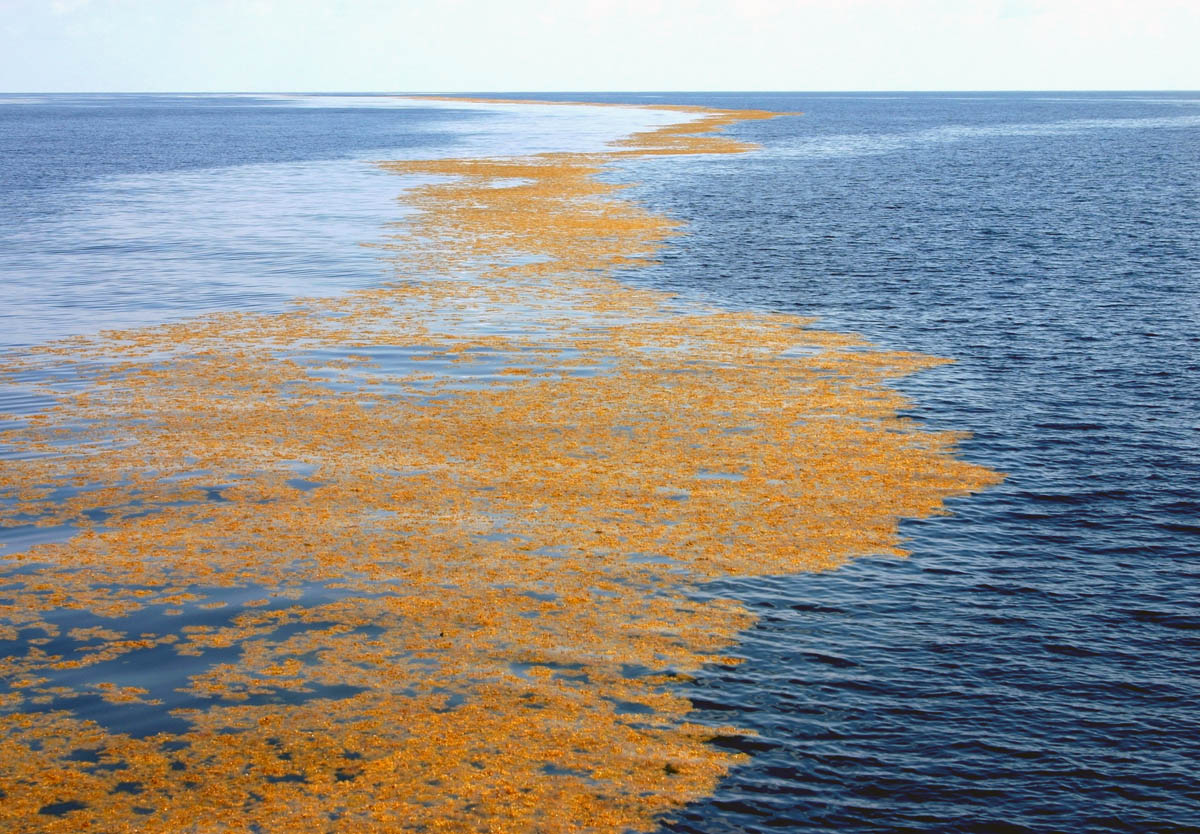 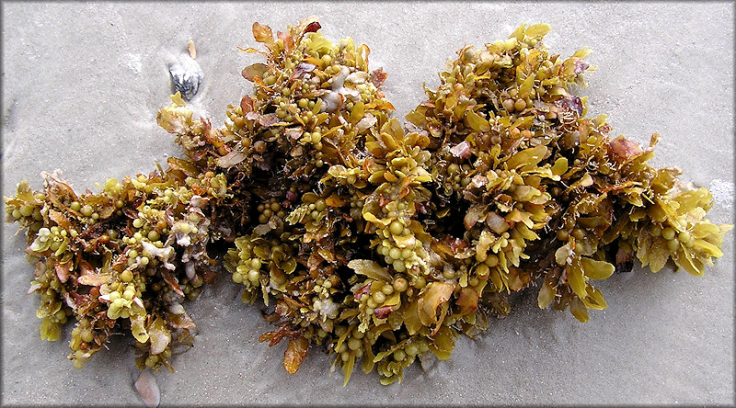 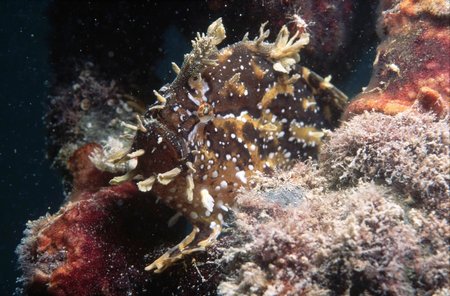 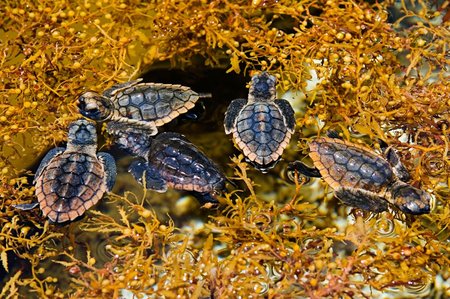 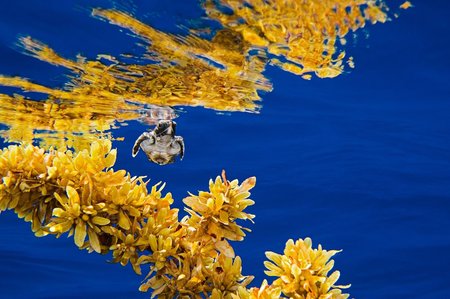 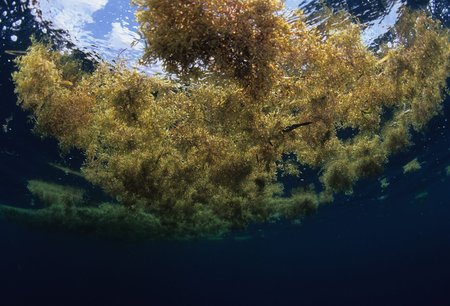 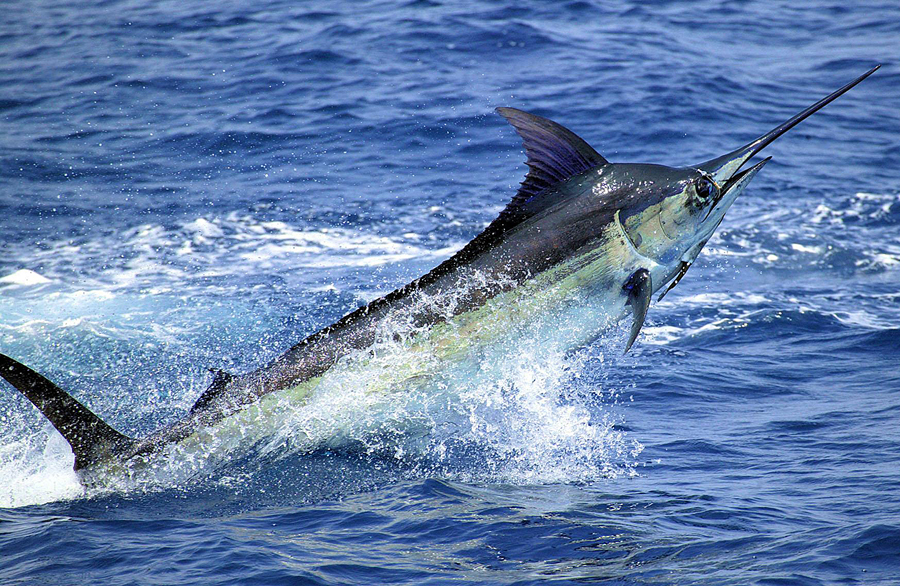 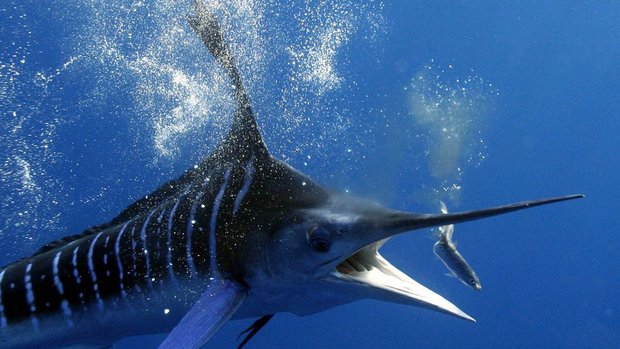 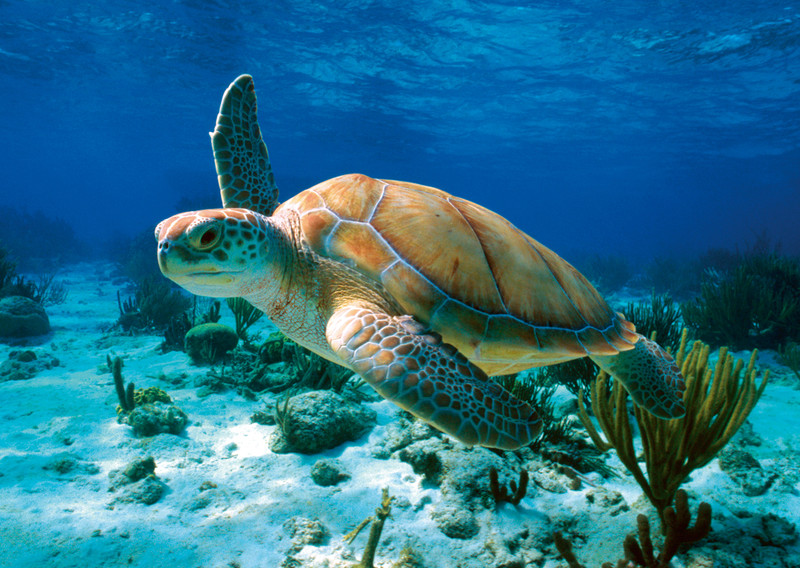 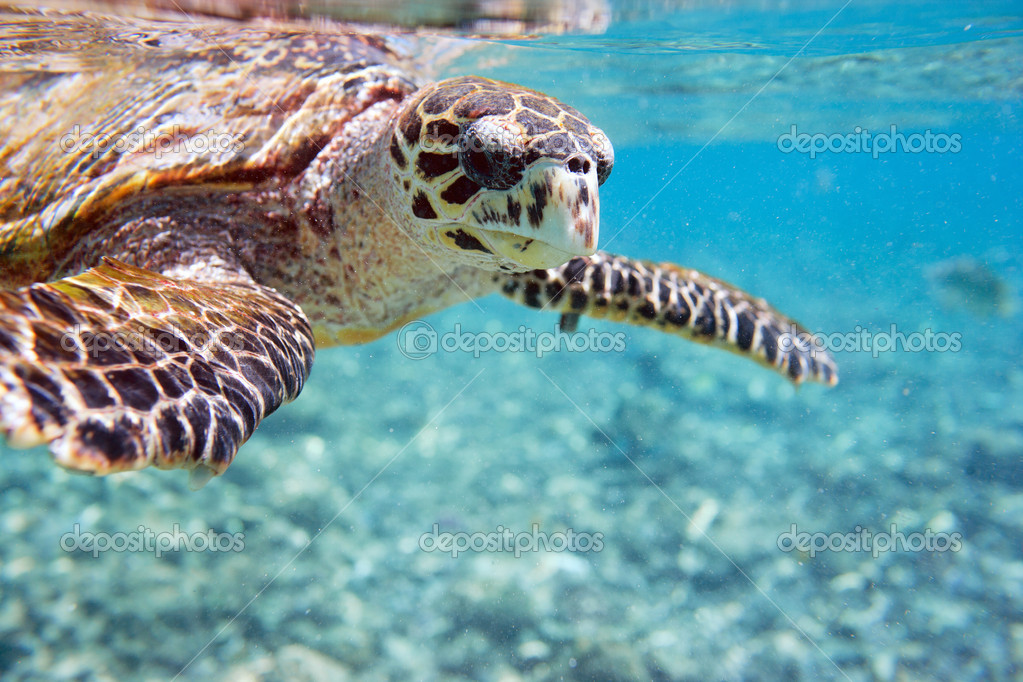 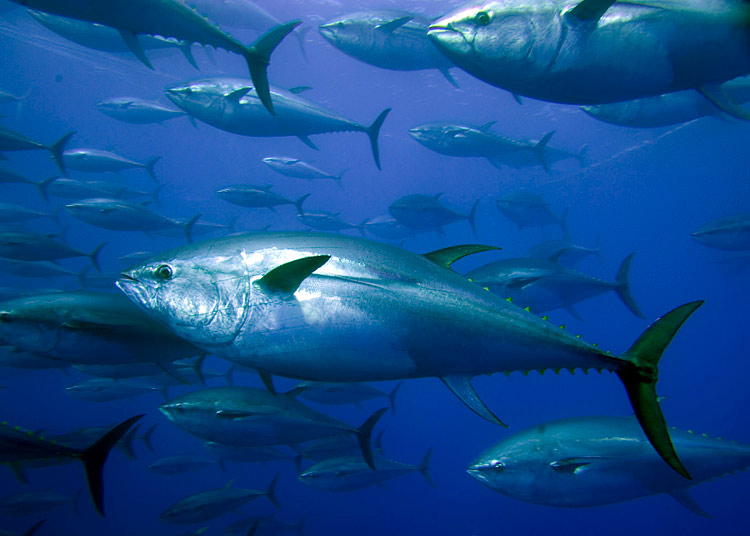 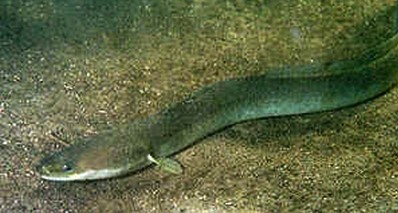 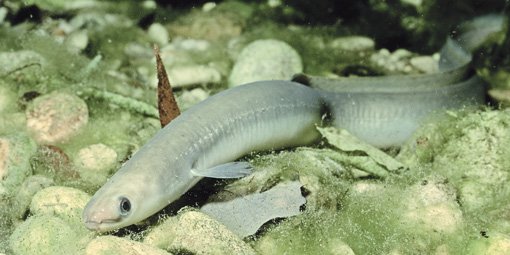 Ďakujem za pozornosť